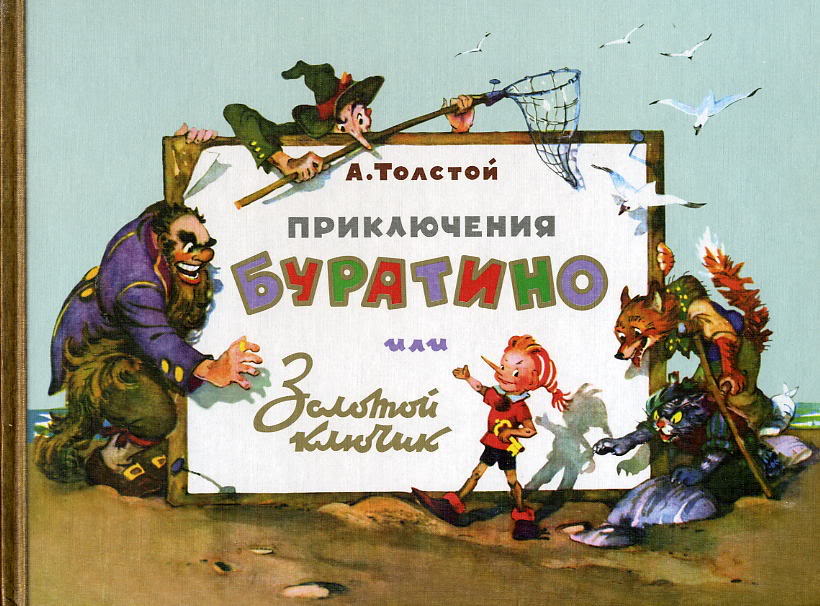 главы 6 – 10
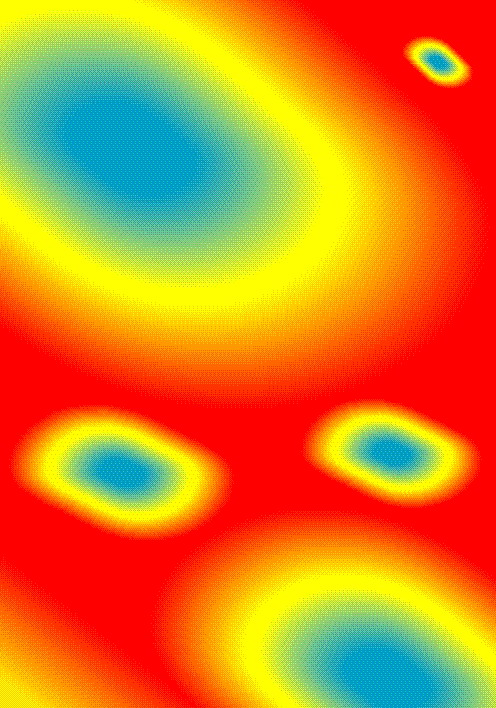 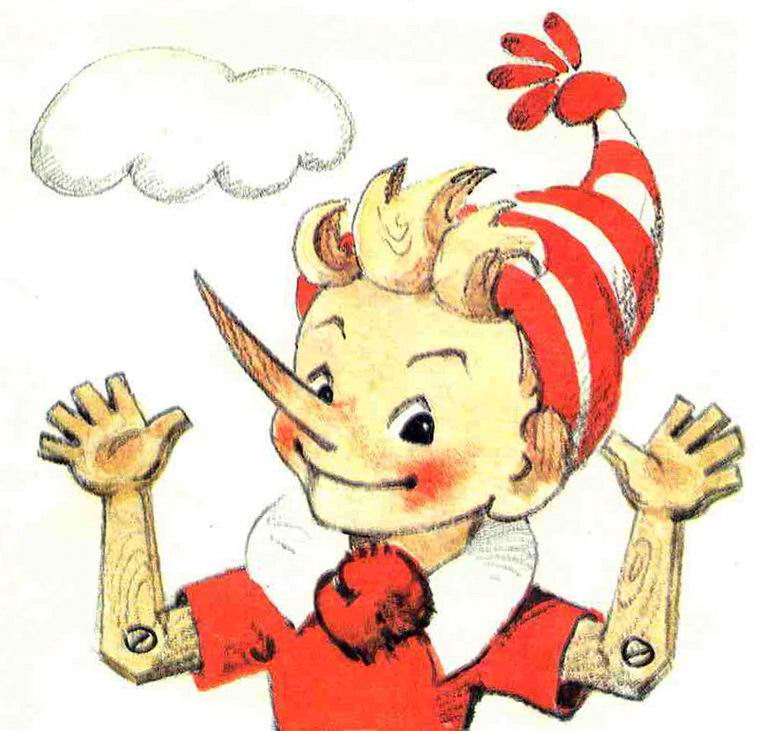 Куда попал Буратино
Вместо школы?
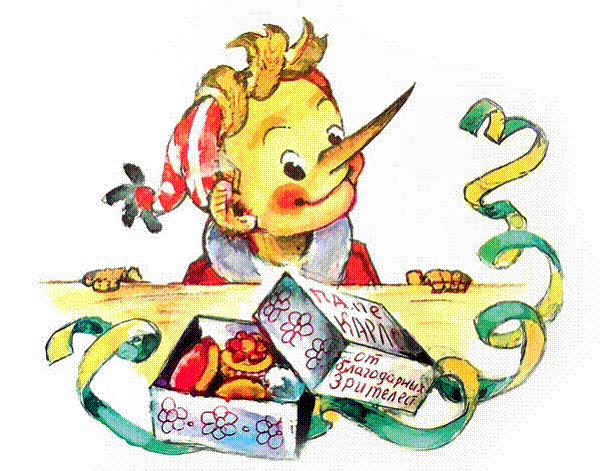 а) В кукольный цирк.
б) В кукольный театр.
в) В театр кошек.
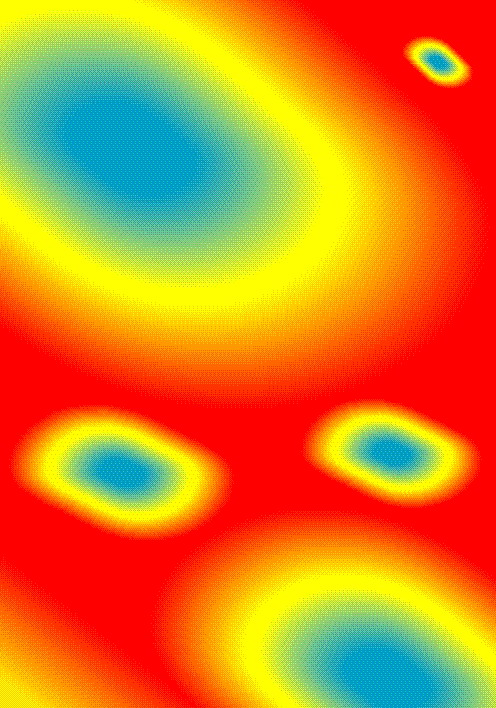 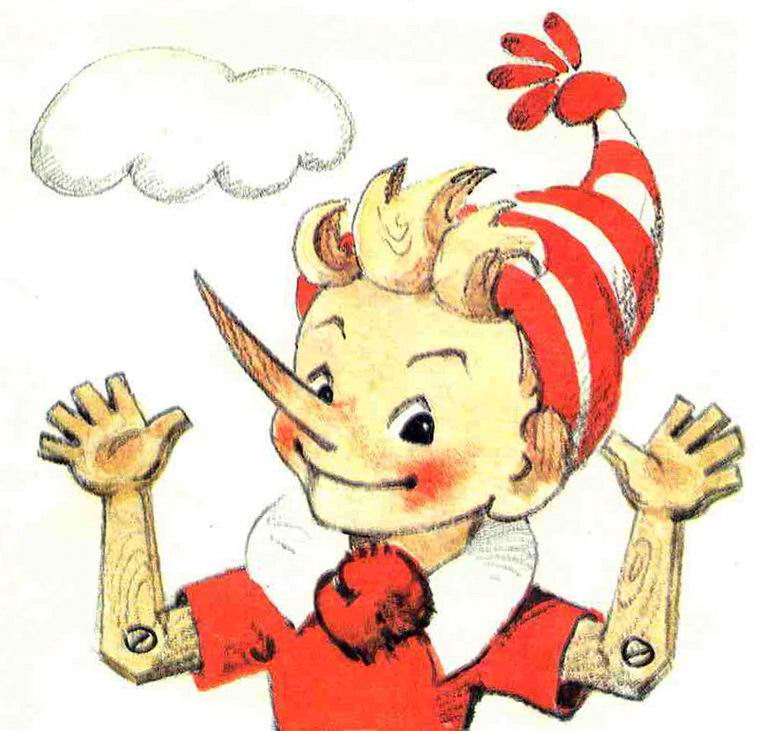 Сколько стоил 
билет на представление?
а) 4 сольдо.
  б) 4 гульдена.
  в) 4 евро.
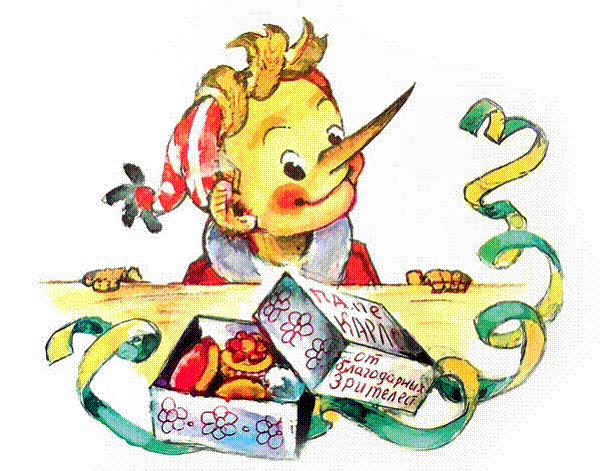 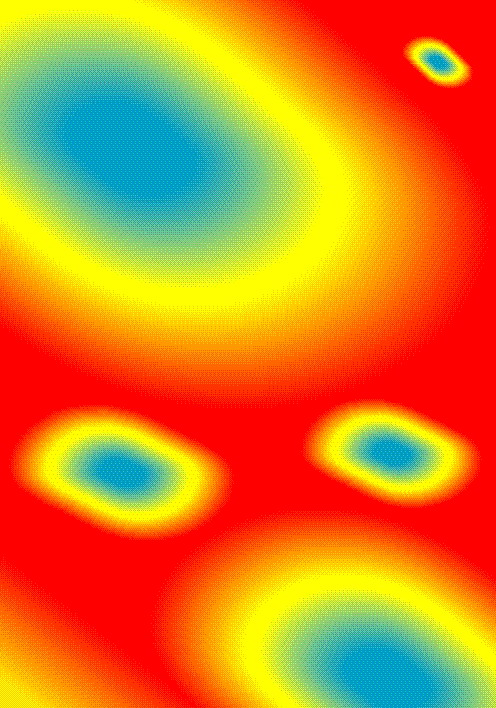 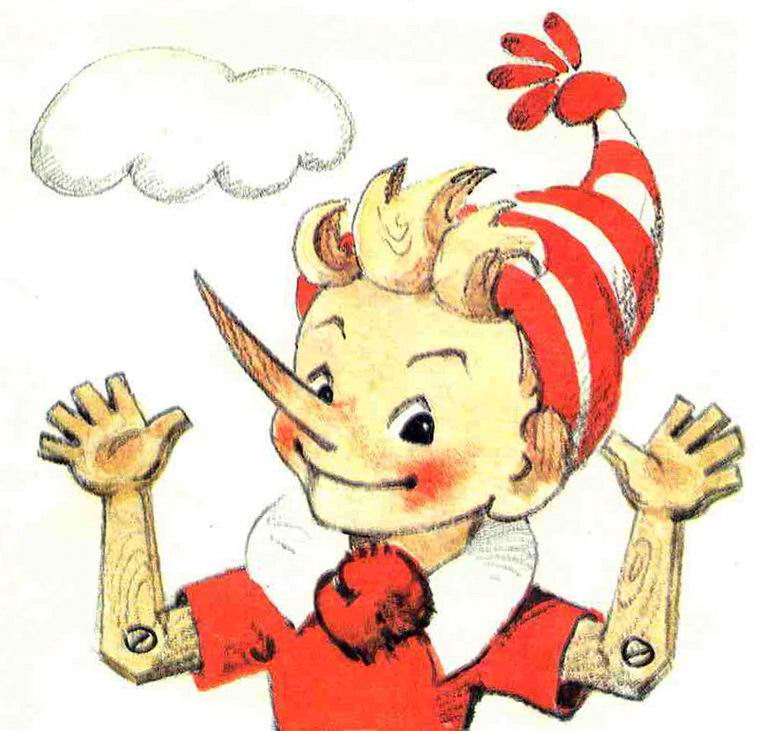 Кому 
продал Буратино «Азбуку»?
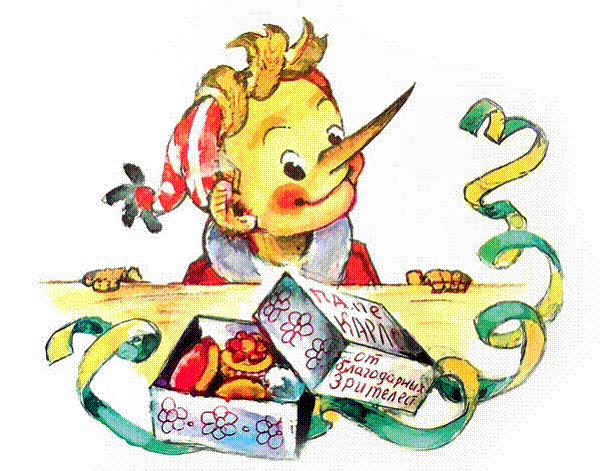 а) Тётеньке.
б) Девочке.
в) Мальчику.
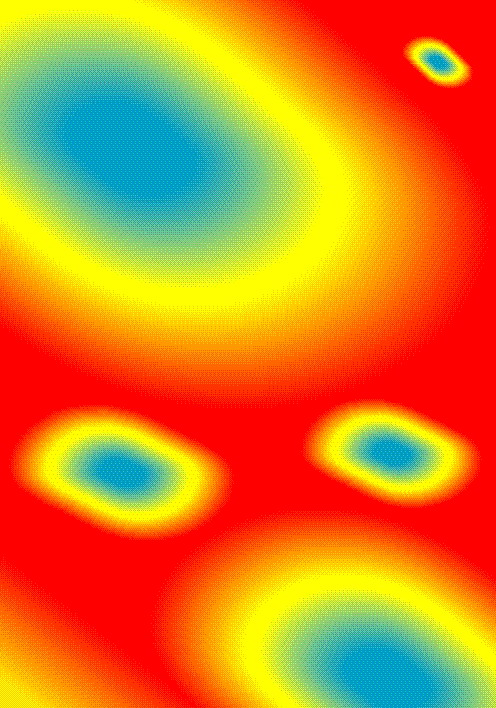 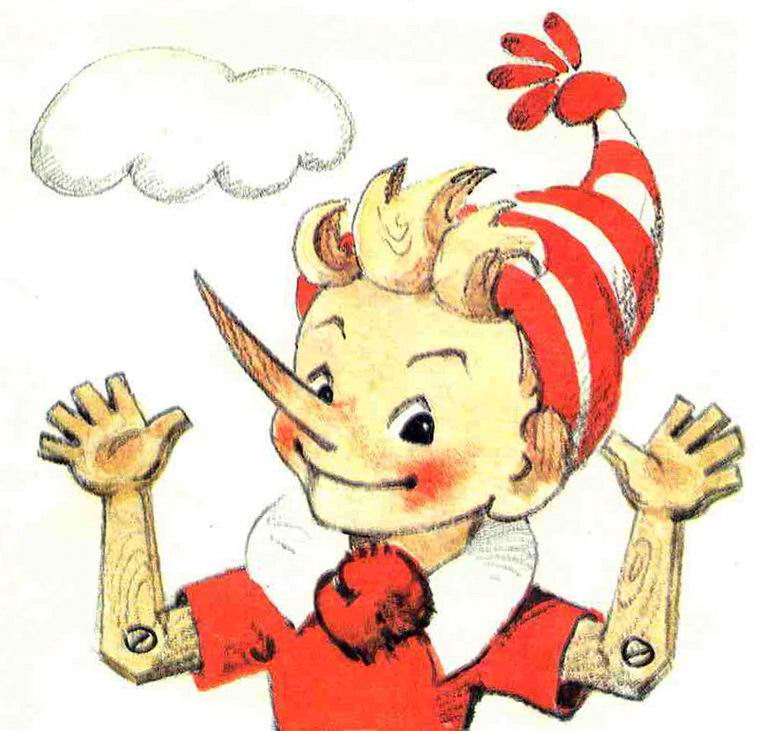 В каком ряду сидел Буратино?
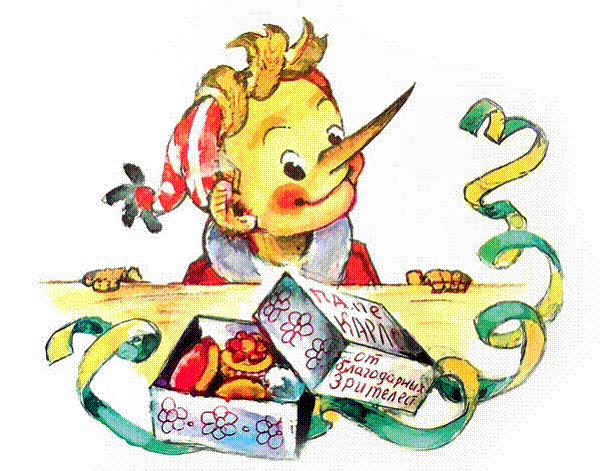 а) В 1-ом.
б) Во 2-ом.
в) В 3-ем.
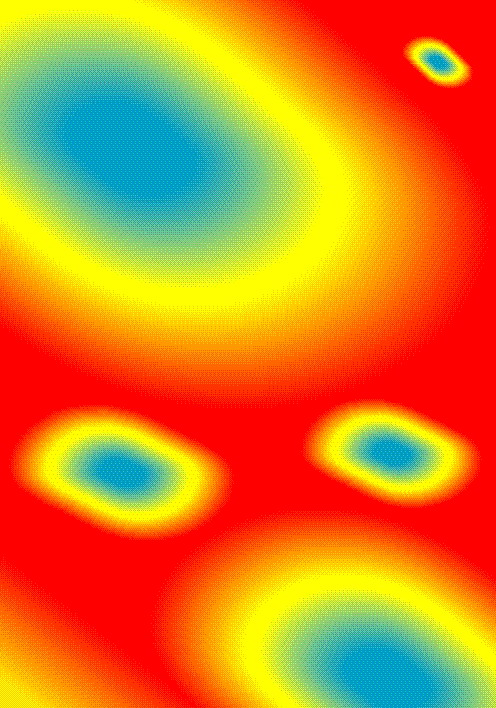 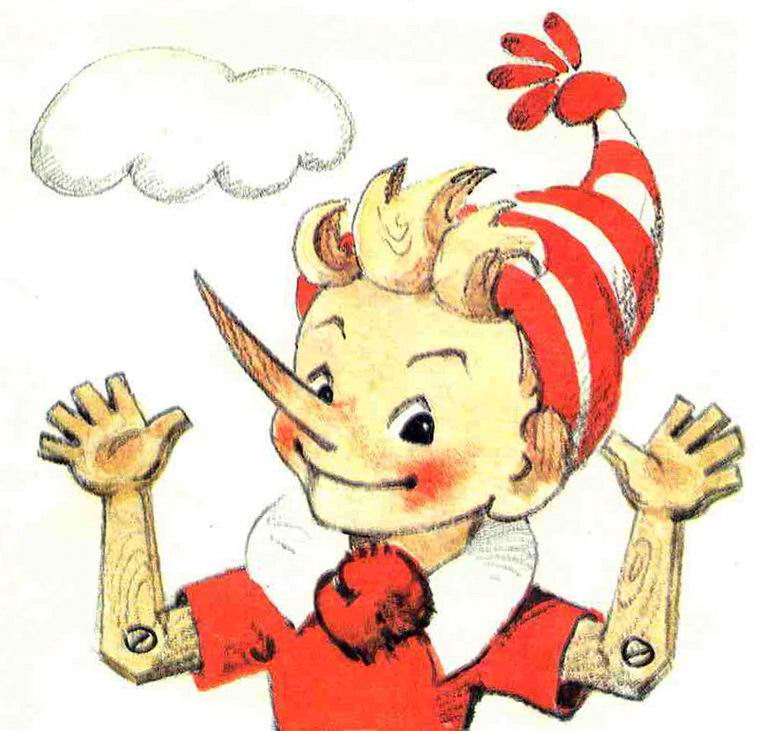 Кто из артистов 
первым увидел и узнал Буратино?
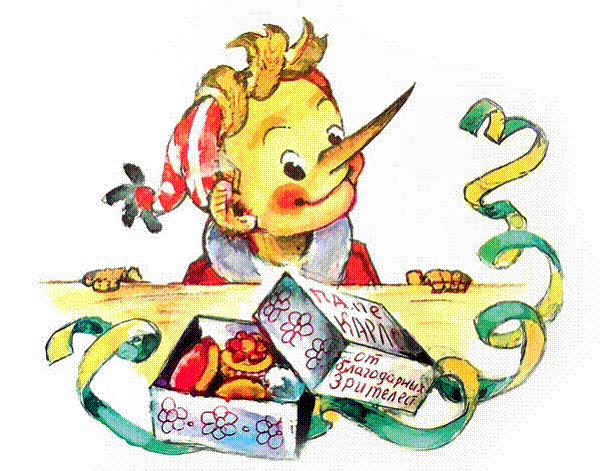 а) Пьеро.
б) Арлекин.
в) Мальвина.
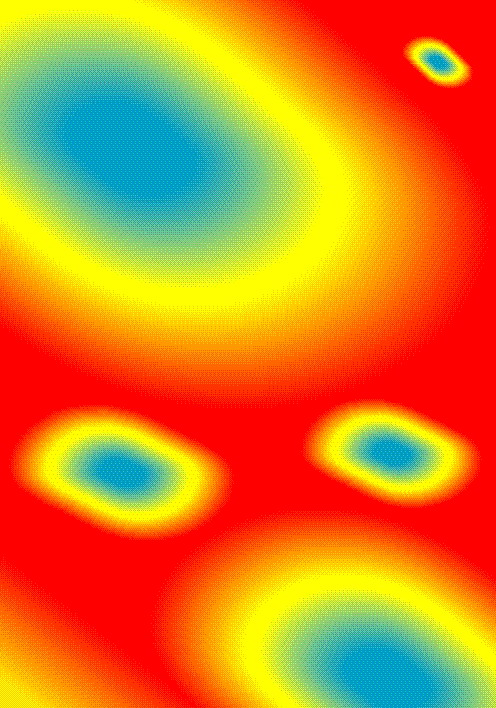 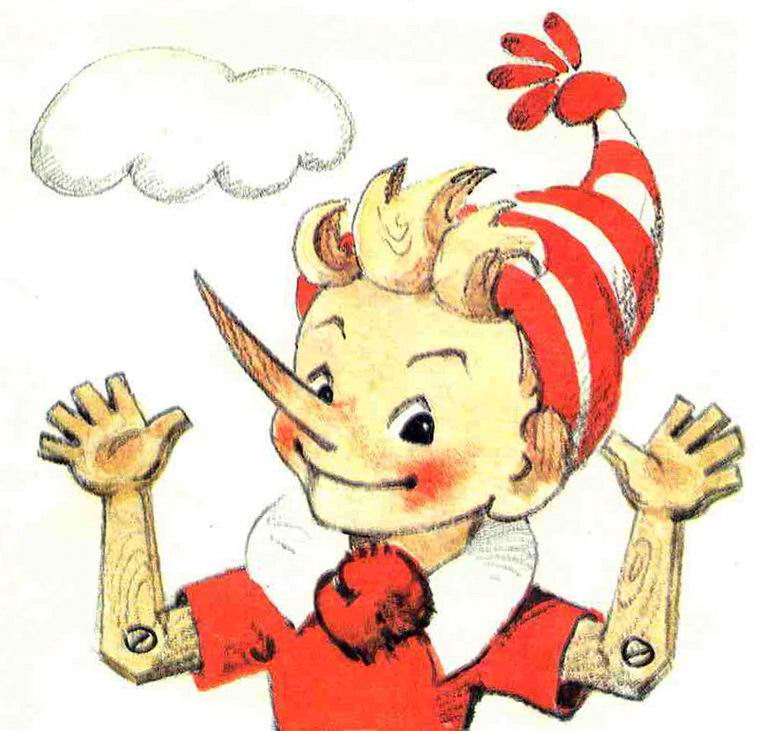 Что хотел 
сделать с Буратино 
директор кукольного театра?
а) Поставить в угол.
б) Зачислить в театральную
    труппу.
в) Подкинуть в огонь 
    вместо дров.
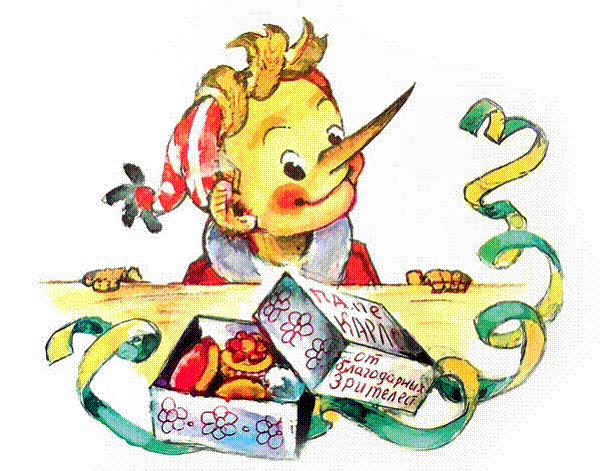 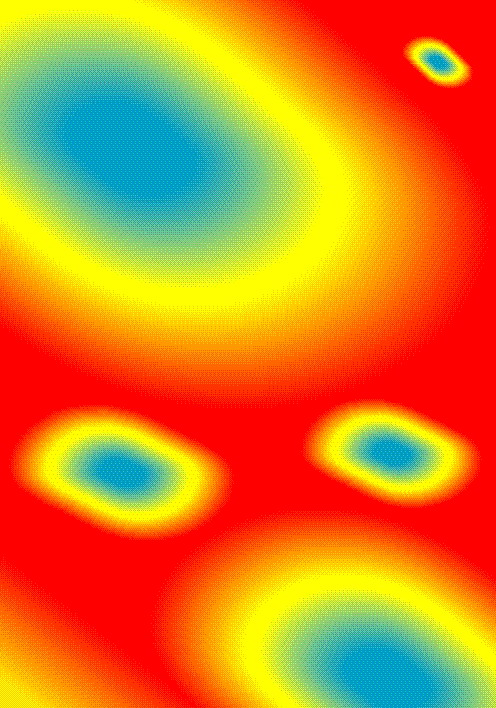 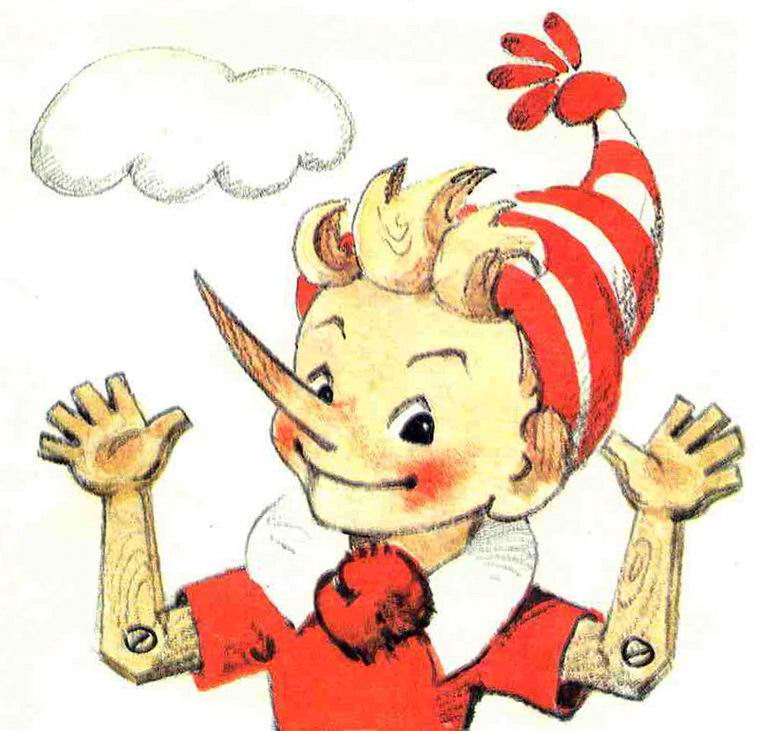 От чего 
Карабас Барабас обессилевал 
и становился добрее?
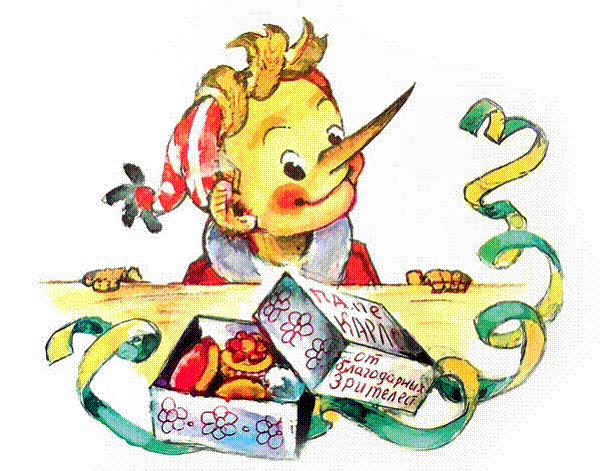 а) От икания.
б) От чихания.
в) От зевоты.
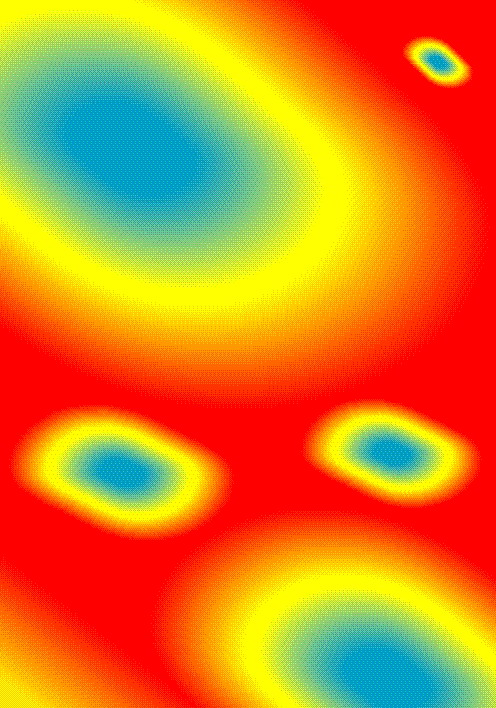 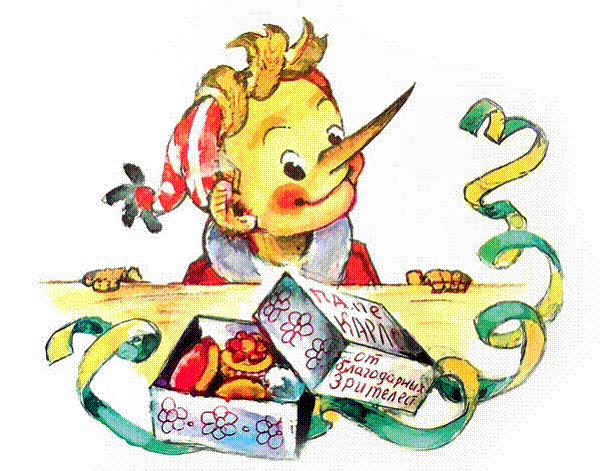 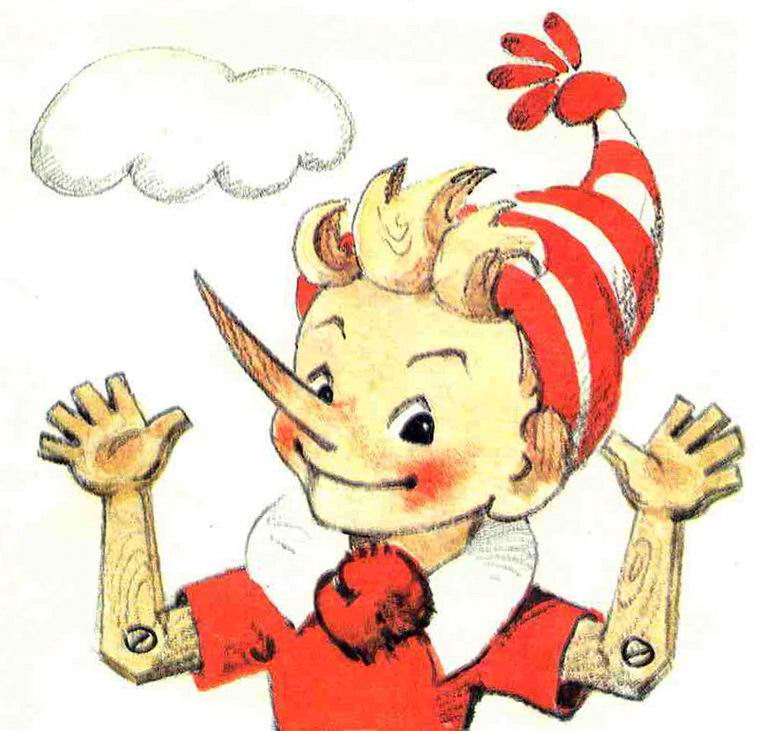 Почему Карабас Барабас пощадил Буратино?
а) Тот открыл ему тайну.
б) Куклы уговорили Карабаса.
в)Папа Карло привёл полицейского.
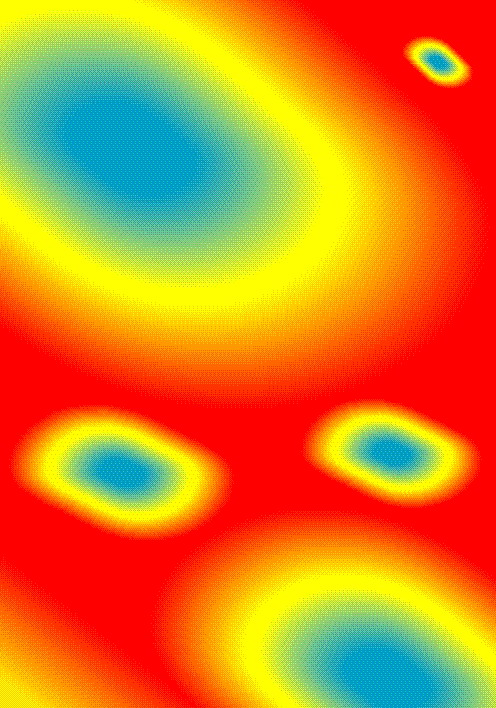 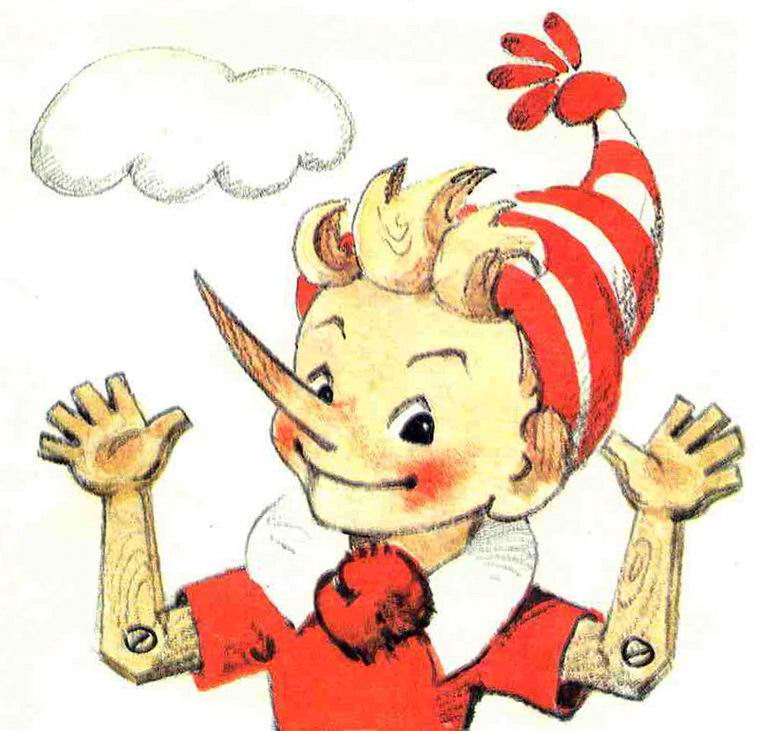 Чем расплатился 
Карабас Барабас с Буратино?
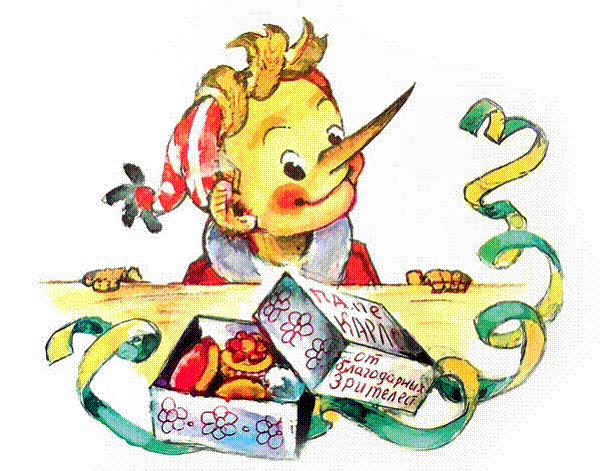 а) 3-мя долларами.
б) 5-ю золотыми.
в) 9-ю рублями.
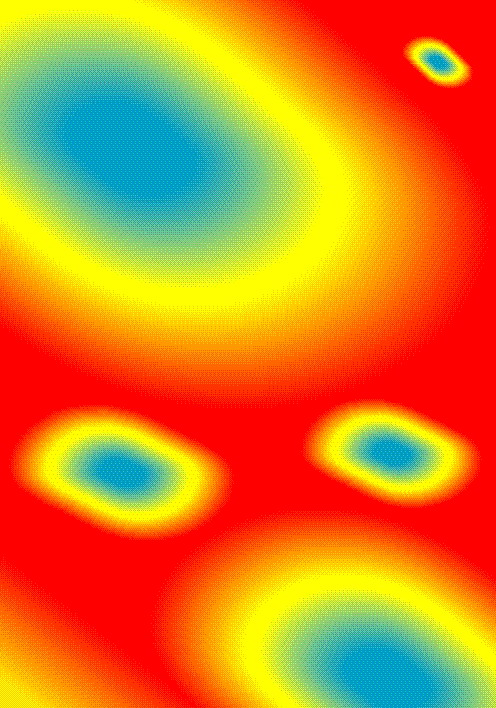 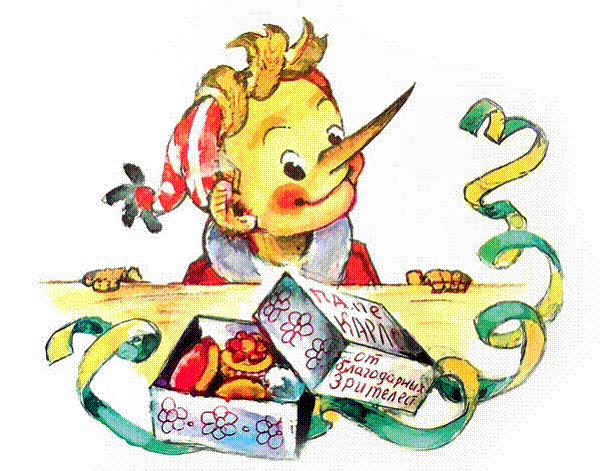 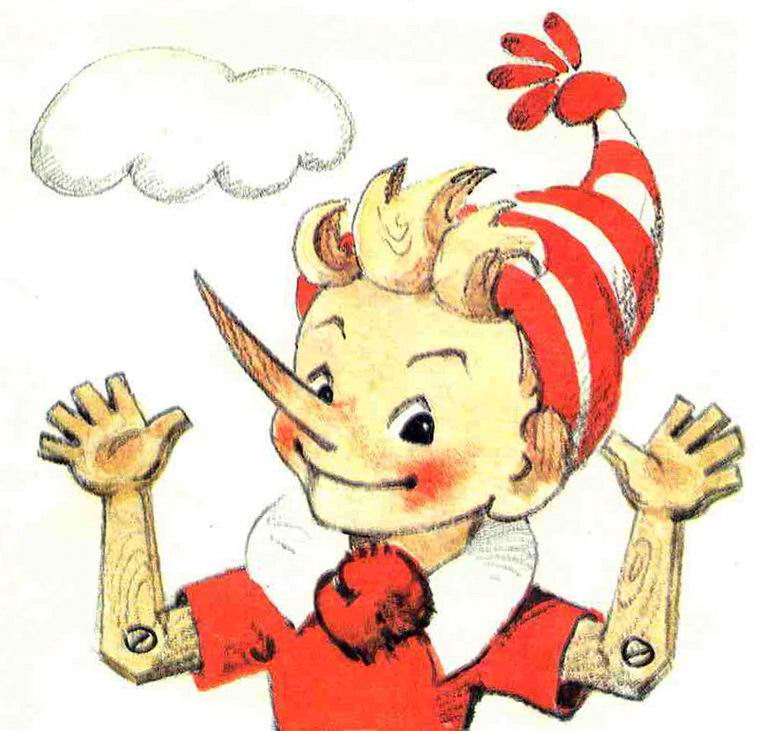 Как Буратино собирался потратить деньги?
а) Купить Карло куртку, а себе «Азбуку».
б) Купить «Бентли».
в) Съездить в Египет.
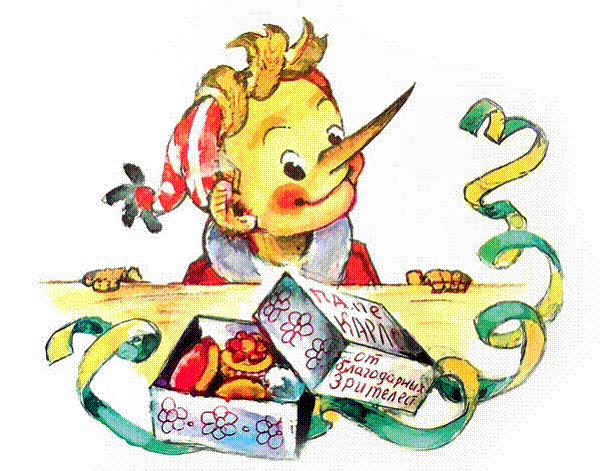 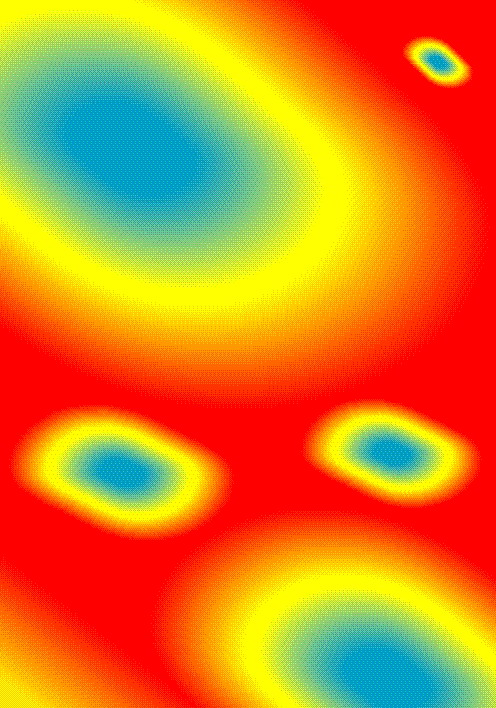 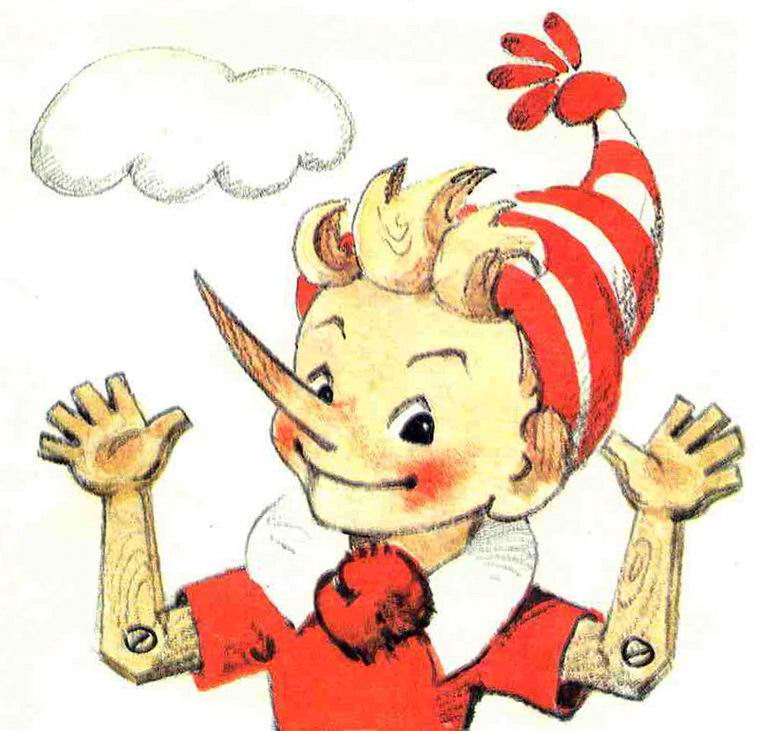 Куда 
лиса и кот предложили отправиться Буратино?
а) На остров Невезения.
б) На Красную площадь.
в) В страну Дураков 
 на поле Чудес.
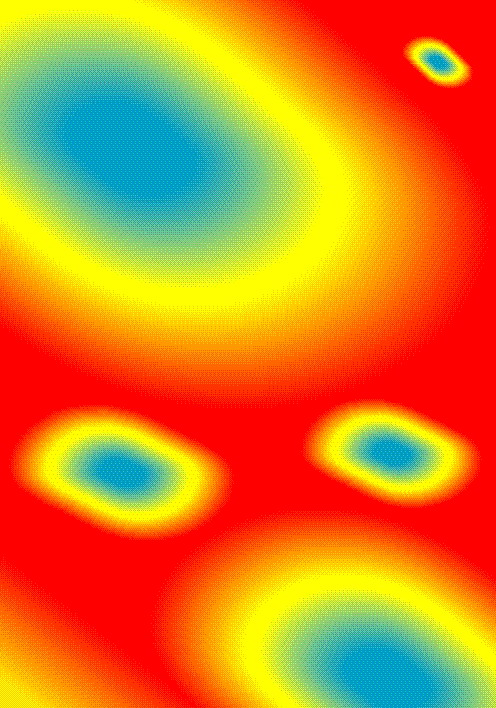 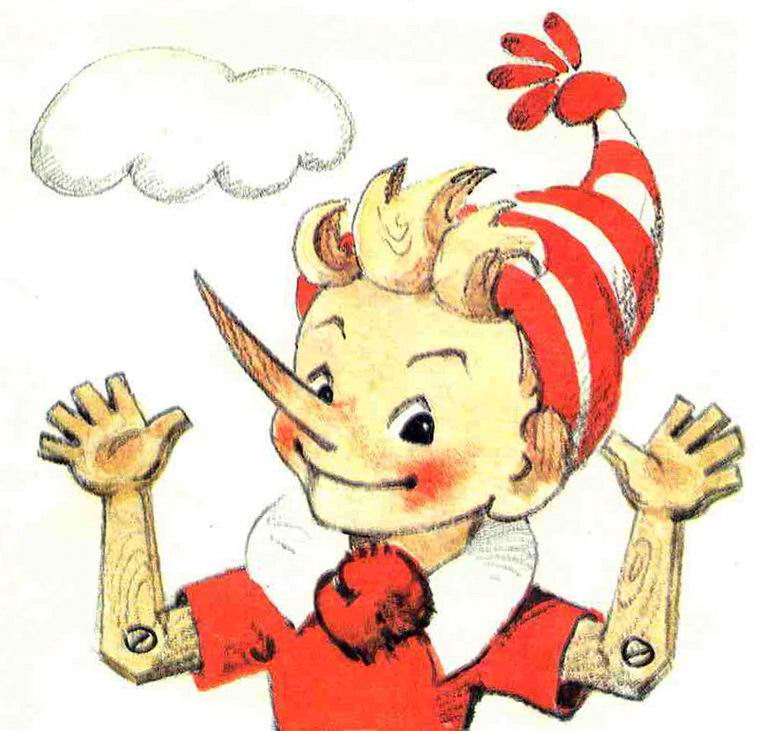 Что, 
по мнению обманщиков, должно вырасти 
из золотых монет?
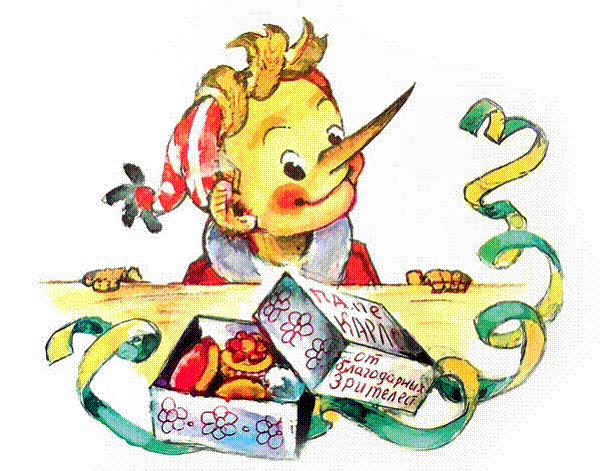 а) Дерево.
б) Куст.
в) Сбербанк РФ.
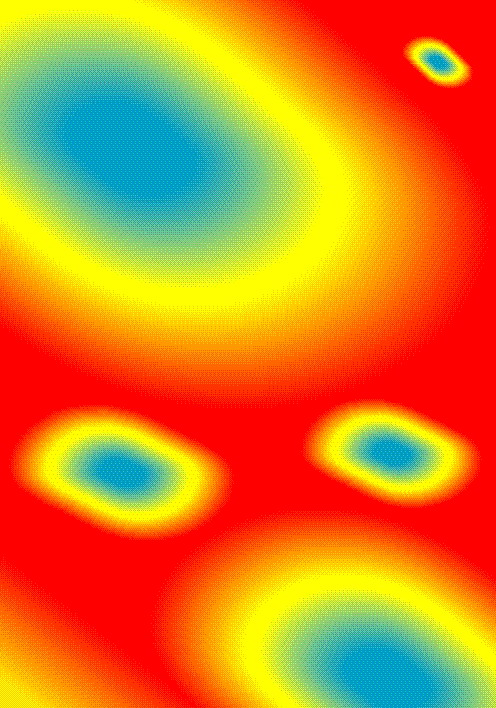 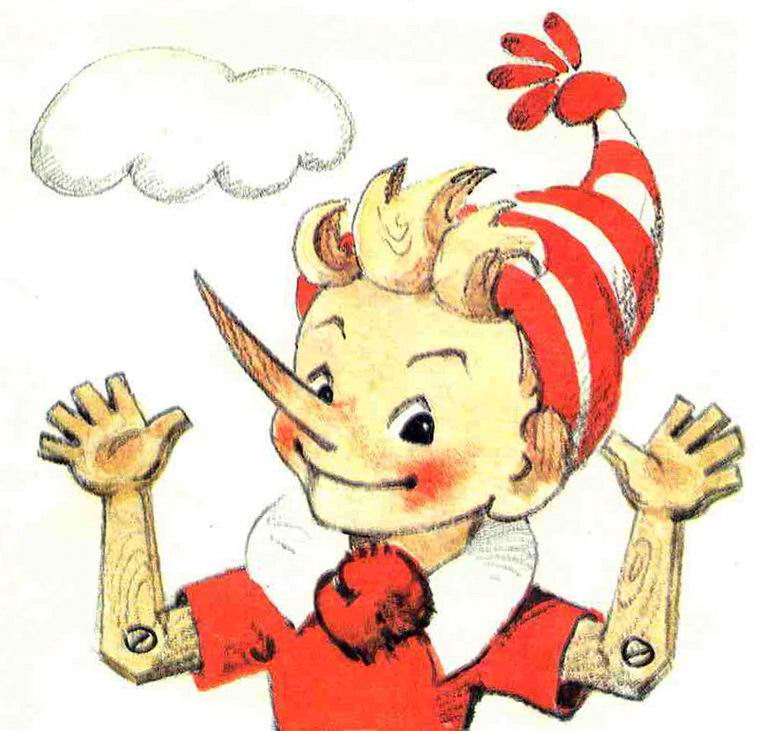 По дороге в страну Дураков герои попадают...?
а) в пельменную
  «Пяти богатырей».
б) в харчевню 
  «Трёх пескарей».
в) в ресторан
  «Красный кит».
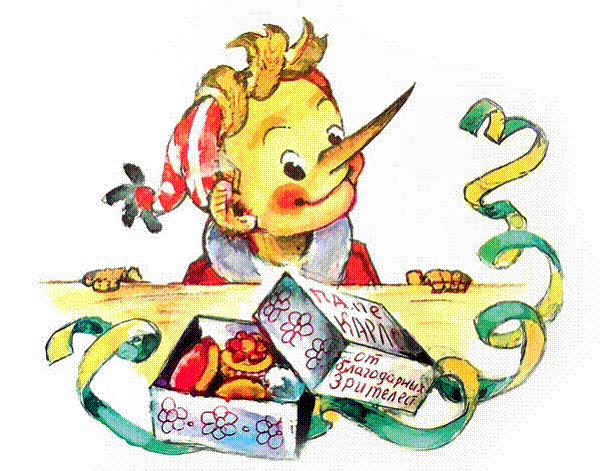 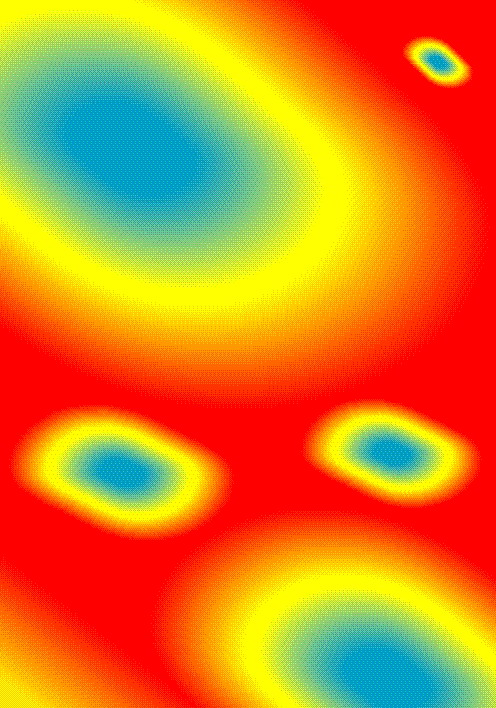 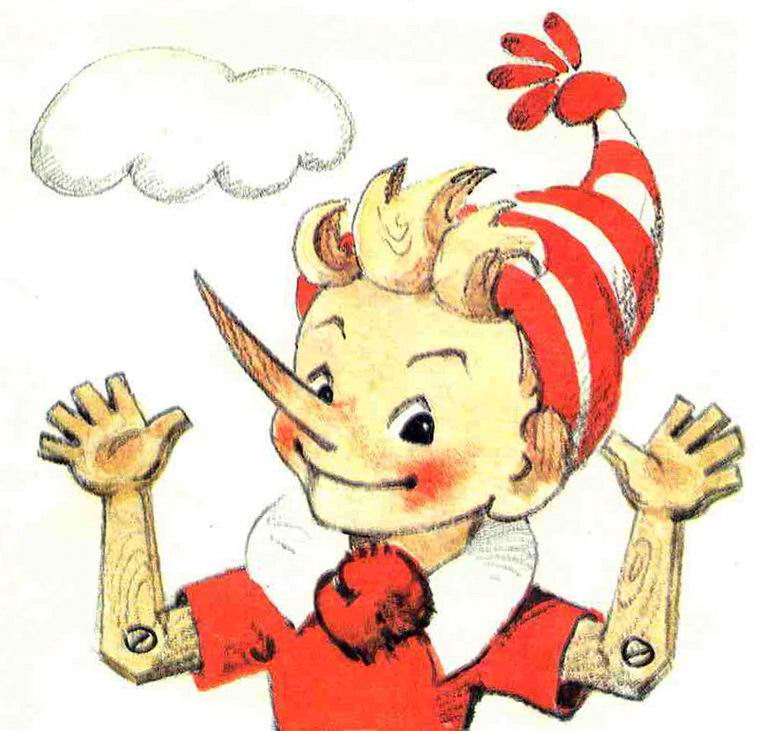 Какую сумму 
пришлось оставить Буратино в харчевне?
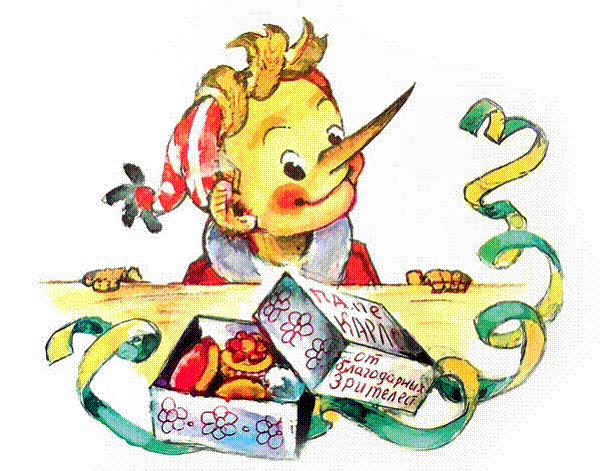 а) 1 золотой.
б) 2 золотых.
в) 3 золотых.
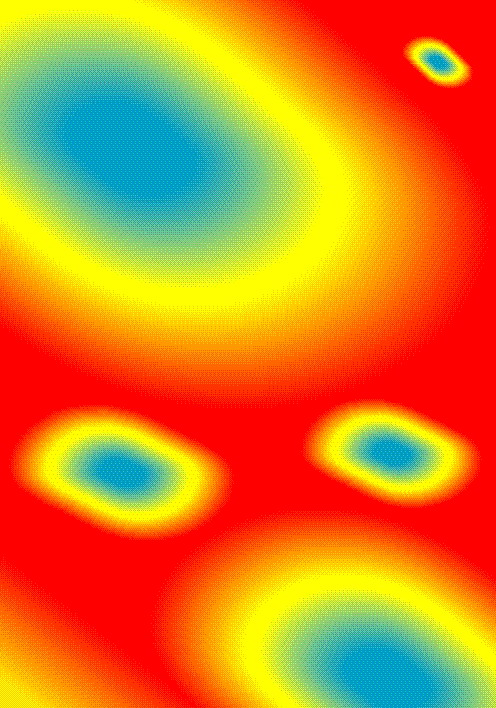 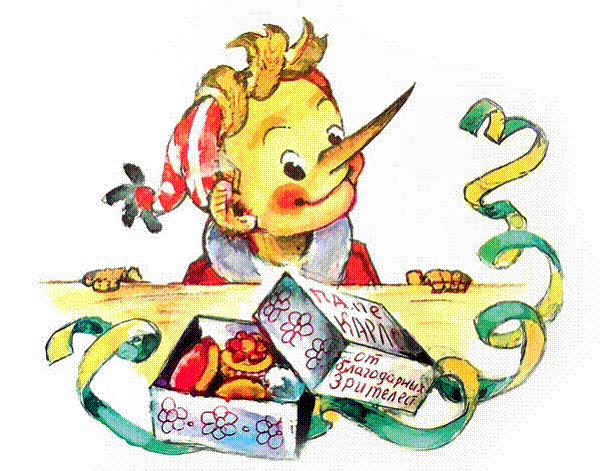 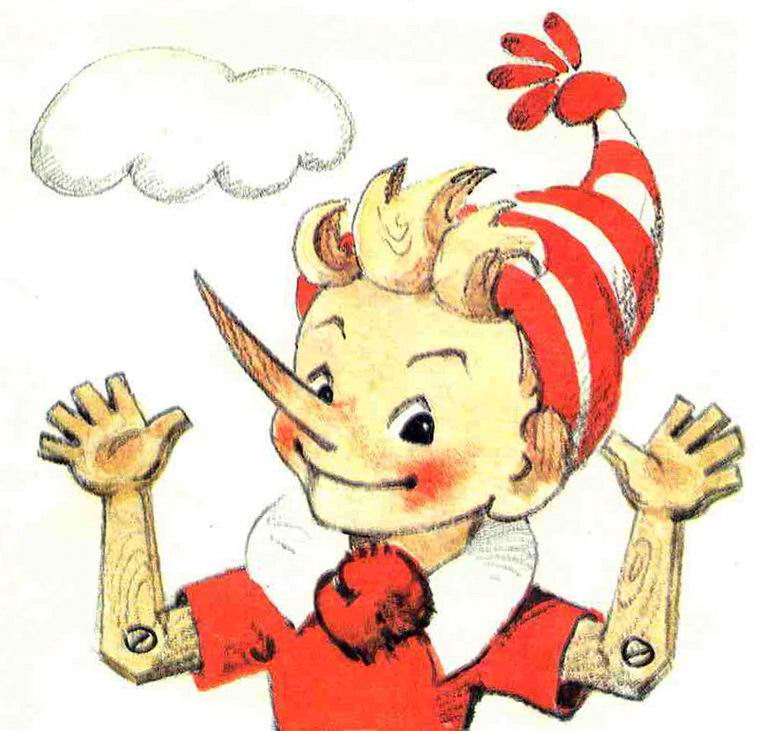 Кто 
предупредил Буратино 
о предстоящей встрече 
с разбойниками?
а) Дневная ящерица Люшка.
б) Ночная птица Сплюшка.
в) Орешкина Ксюшка.